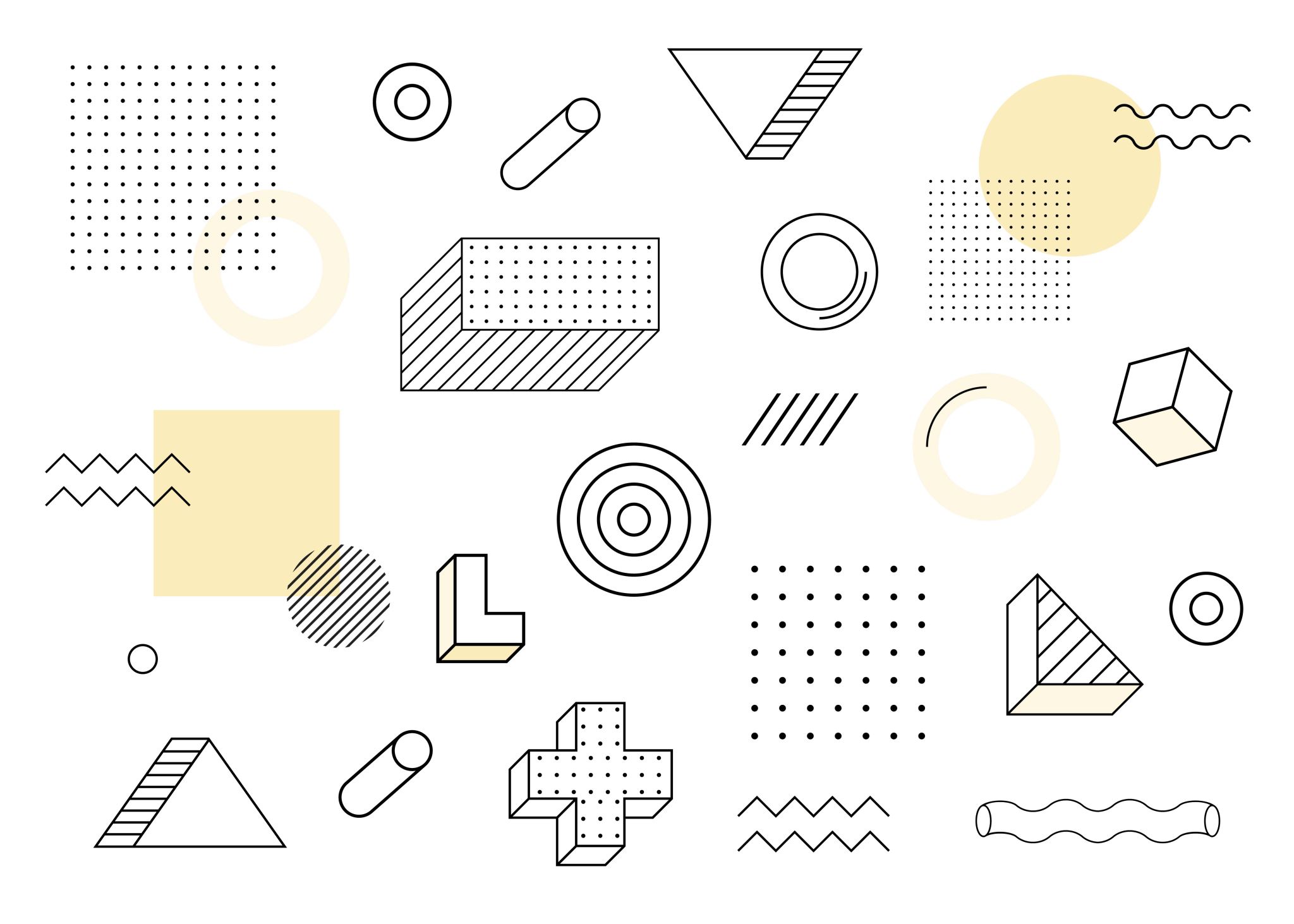 Financial Law
Lecture 9
The Legal Protection of the Investor : 
Administrative and Civil Law Sanctions
SMA Ch. 15: Administrative SanctionsSee also e.g. Act on Investment Services Ch. 15Levied by: Imposition Authority: Act on Financial Supervision Authority Ch. 4
Financial Law Lecture 9
2
SMA Ch. 15: Administrative Sanctions 2
Financial Law Lecture 9
3
Powers of Supervision (FinFSA): SMA Ch. 17, Investment Services Act Ch. 16a etc.  Criminal Law Sanctions (Punishments)
Financial Law Lecture 9
4
SMA Ch. 16, Act on Investment Services Ch. 16 etc: Damages
Financial Law Lecture 9
5
The Prerequisites of Damages Liability 1
Financial Law Lecture 9
6
The Prerequisites of Damages Liability 2
Financial Law Lecture 9
7
Causality
Financial Law Lecture 9
8
The Basic Division of Damages Law
Financial Law Lecture 9
9
The Significance of the Basic Division
Financial Law Lecture 9
10
Contractual damages in the securities markets: the relationship between an investment company and its client
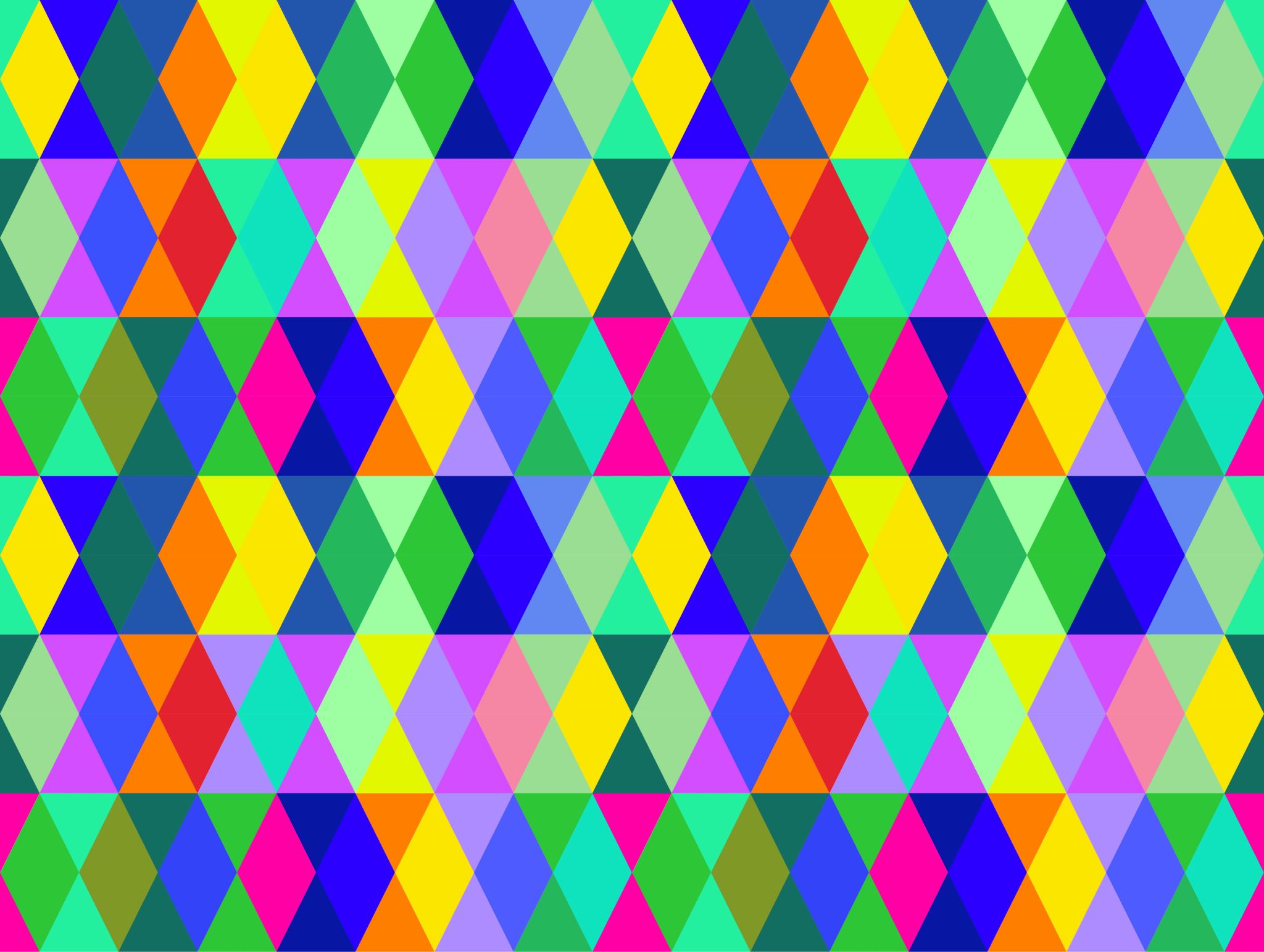 Rahoitusmarkkinaoikeus luento 11
Definition of Contractual Damages
Financial Law Lecture 9
12
Expectation / Reliance Value (Positive  and Negative Contract Interest)
Financial Law Lecture 9
13
The Positive and Negative (Contract) Interest
Financial Law Lecture 9
14
The Liability for Damages of Investment Firms / Insurance Companies / Insurance Broker
Financial Law Lecture 9
15
Criteria of Fulfilling the Disclosure Obligations
Financial Law Lecture 9
16
Burden of Proof in Disputes
Financial Law Lecture 9
17
Providing Evidence on the Amount of Loss
Financial Law Lecture 9
18
Other Legal ConsequencesE.g. Act on Insurance Contracts Section 9
Financial Law Lecture 9
19
Other Sanctions: Rescission of Contract
Financial Law Lecture 9
20
Unfairness of Contract or Contract Term 1Consumer Protection Act (38/1978) Ch. 4 Sect. 1
Financial Law Lecture 9
21
Unfairness of Contract or Contract Term 2
Financial Law Lecture 9
22